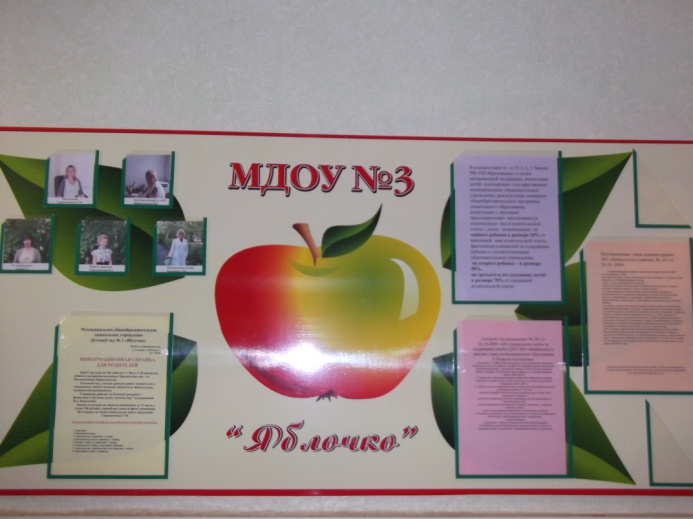 МБДОУ №3 «Яблочко»
Влияние пальчиковой гимнастики на умственное развитие ребенка

Воспитатель Жукова Л.А
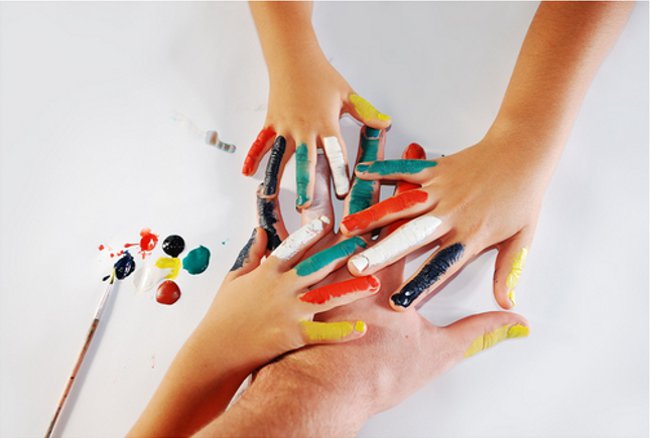 «Ум ребёнка находится на                    
          кончиках его пальцев».
                             В.А.Сухомлинский
 «Движения руки всегда тесно связаны с речью и способствуют её развитию»
                                В.М.Бехтерев
«Пальцы помогают говорить»
                               М.Монтессори
Учёными была выявлена закономерность:
 
если развитие движений
пальцев соответствует возрасту, 

                  то и речевое развитие находится в пределах 
нормы и наоборот.
Японский врач Намикоси Токудзиро создал оздоравливающую методику воздействия на руки. Он утверждал, что пальцы наделены большим количеством рецепторов, посылающих импульсы в центральную нервную систему человека. На кистях рук расположено множество аккупунктурных точек, массируя которые, можно воздействовать на внутренние органы рефлекторно с ними связанные.
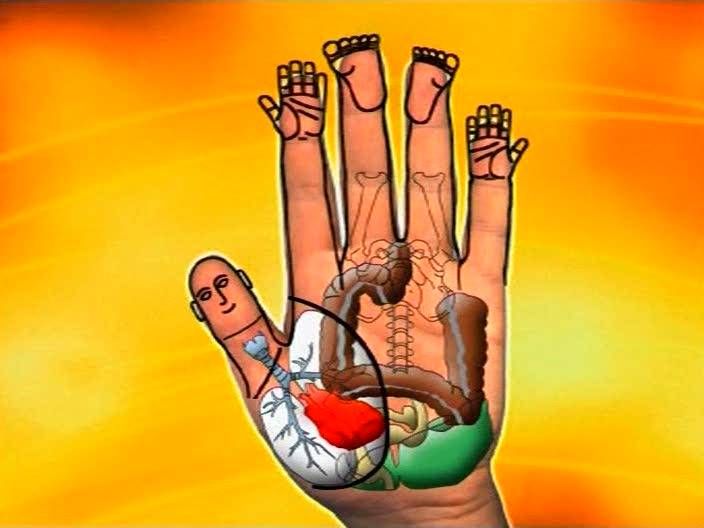 По насыщенности аккупунктурными зонами кисть не уступает уху и стопе. В восточной медицине существует убеждение, что массаж большого пальца повышает функциональную активность головного мозга, указательного – положительно воздействует на состояние желудка, среднего – на кишечник, безымянного – на печень и почки, мизинца – на сердце.
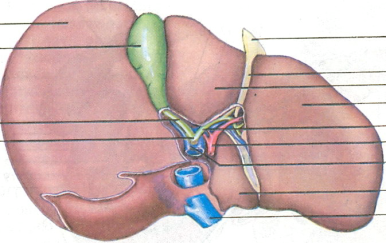 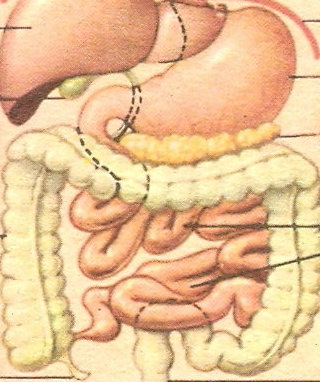 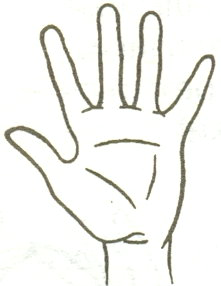 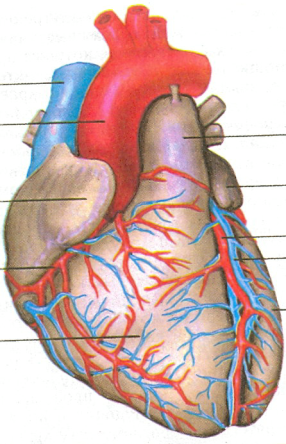 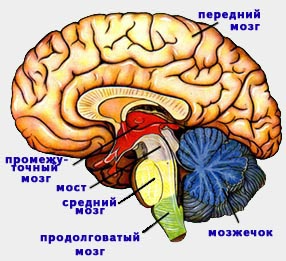 Игры-манипуляции
Составление из пальцев различных фигур
«Коза»
Идет коза рогатая,
Идет коза бодатая,
Глазками хлоп-хлоп,
Ножками топ –топ,
Кто кашу не ест, молоко не пьет
Забодаю, забодаю!


«Зайка»
Скачет зайка косой
Под высокой сосной
Под другою сосной
Скачет зайка второй
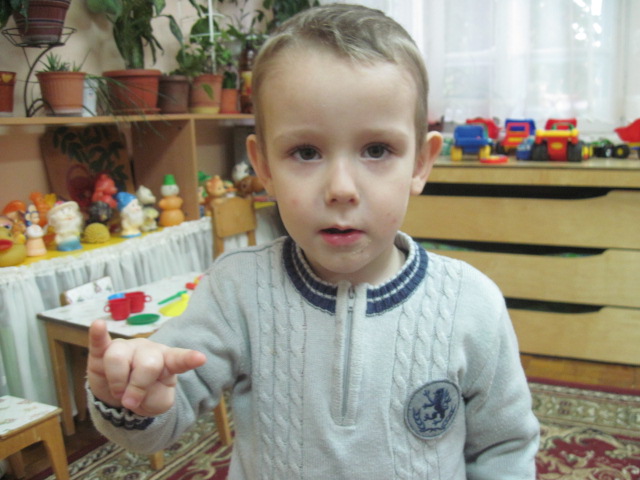 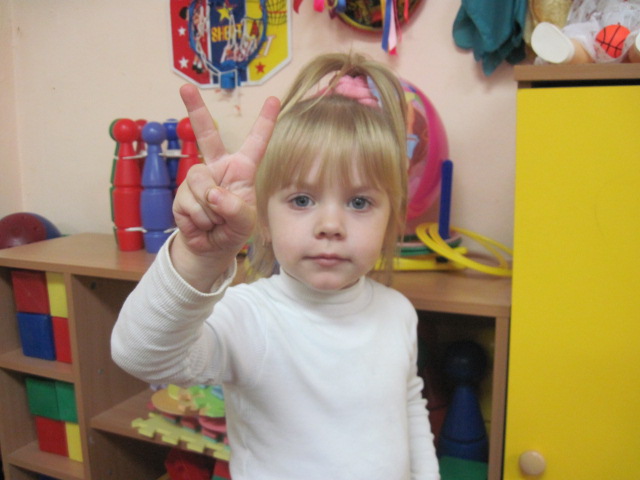 Сюжетно-пальчиковые упражнения
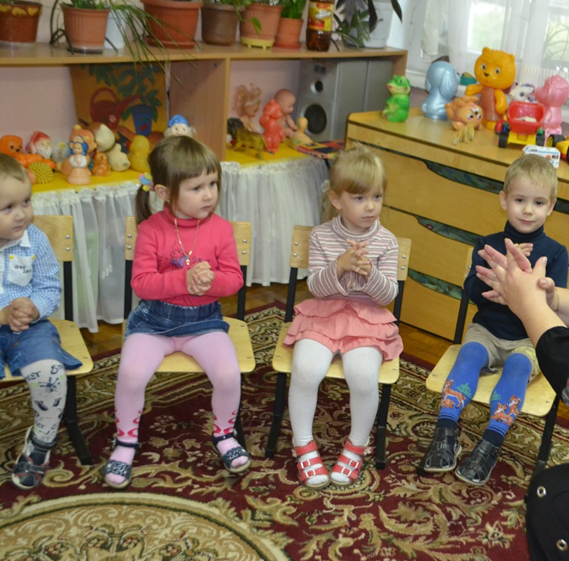 «Дом»
Молоточком мы стучим,Дом построить мы хотим.Строим мы высокий дом,Будем жить мы в доме том.
.
«Бабочка»
Бабочка-коробочка,Улетай под облачко.Там твои деткиНа березовой ветке.
Сжимание – разжимание кулачков
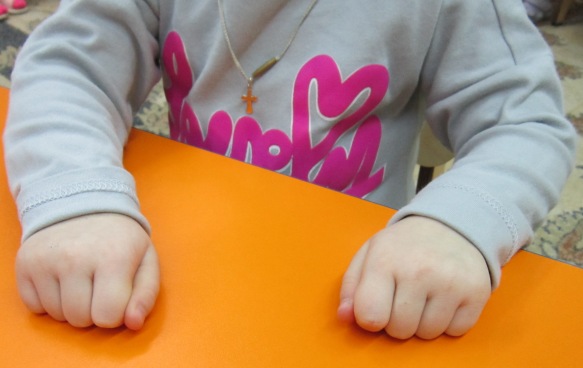 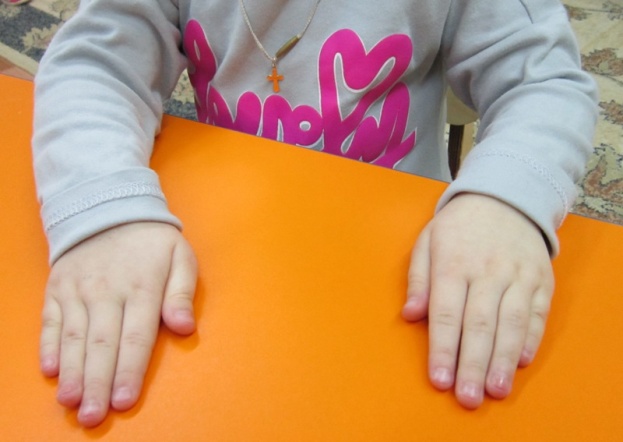 Две весёлые лягушки
Ни минуты не сидят.
Ловко прыгают подружки,
Только брызги вверх летят.






Наши пальчики сплетём
И соединим ладошки.
А потом как только можем 
Крепко – накрепко сожмём.
Напряжение – расслабление пальцев
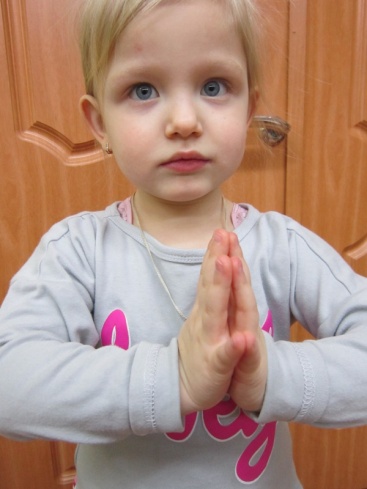 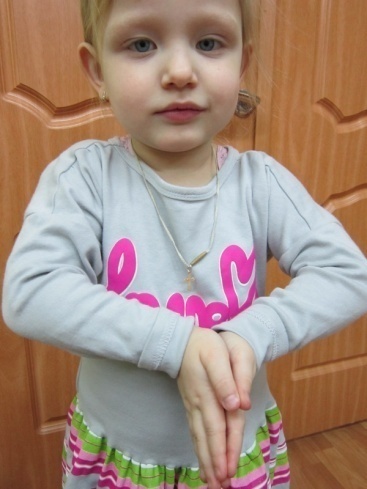 Потягивание
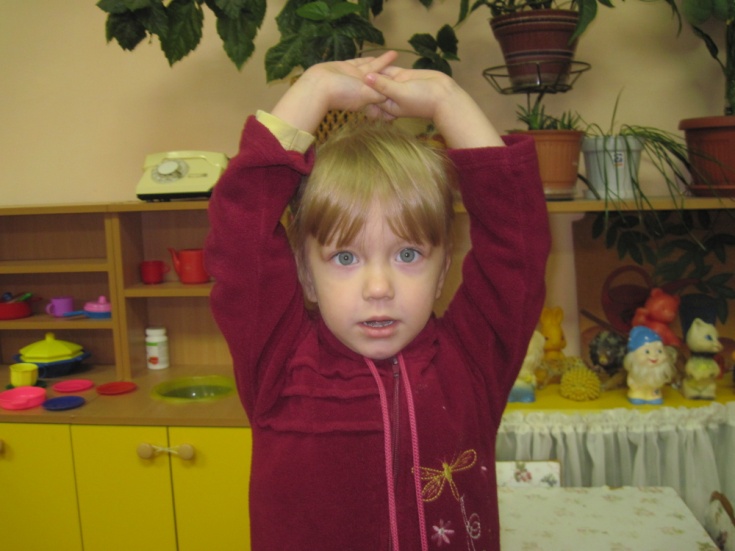 Мы наши пальчики сплели
И вытянули ручки.
Ну, а теперь мы от Земли 
Отталкиваем тучки.




Мы рисуем бегемота.
Кто желает поработать?
Каждый палец рвётся в бой
И кивает головой.
Сгибание – разгибание всех пальцев вместе и по очереди
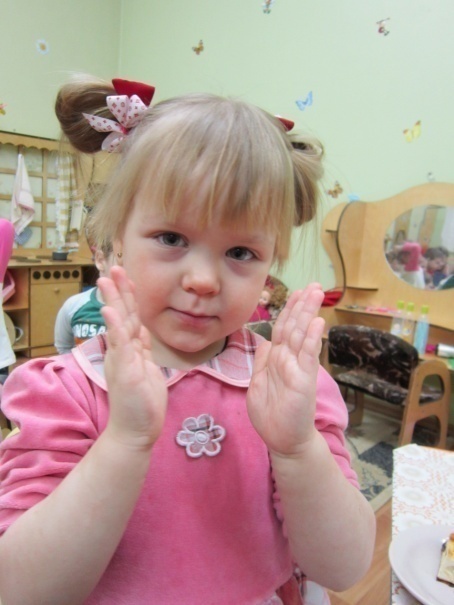 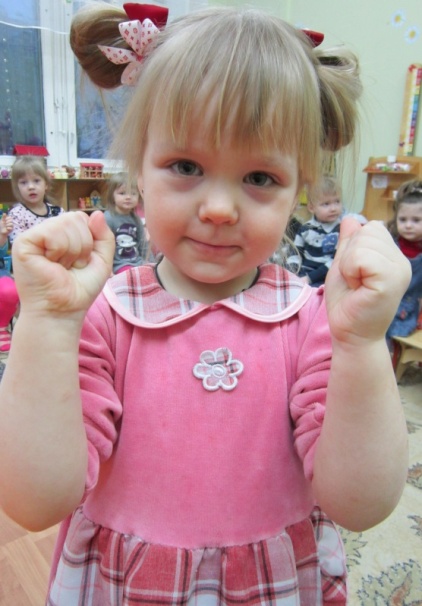 Упражнение для кончиков пальцев
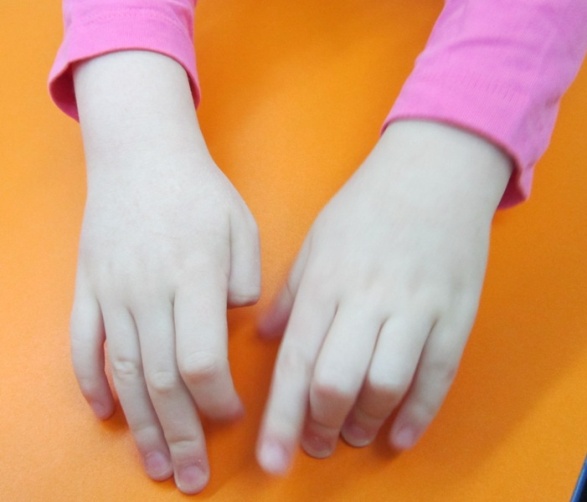 Пальцы в гости приходили,
Тук, тук, тук – стучались в дверь.
Только дверь им не открыли:
Думали, там страшный зверь.






Палец указательный
Умный и внимательный.
Занят делом постоянно.
Он – помощник капитана.
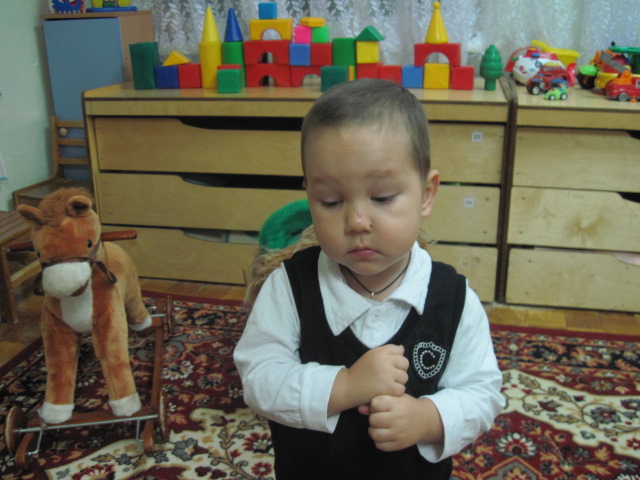 Пальчиковые кинезиологические упражнения
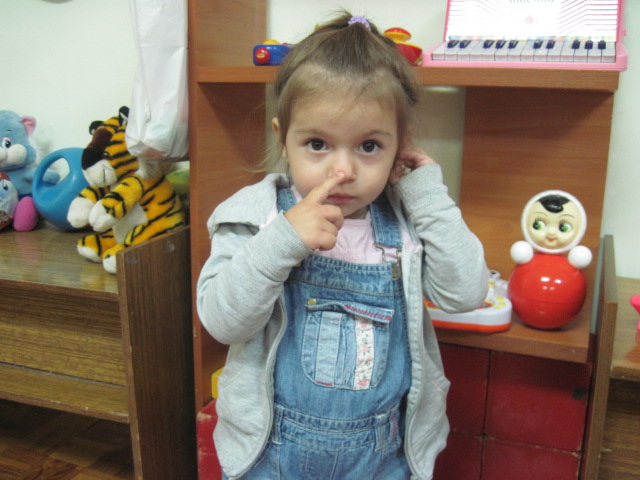 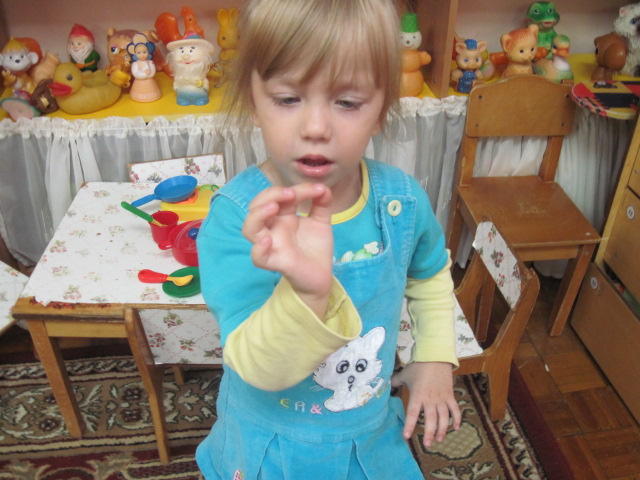 Самомассаж
Потягивание пальцев одной руки 
другой рукой
Самый маленький из пальцев
Хочет вырасти чуть – чуть.
Надо, братцы, постараться
И мизинчик потянуть.
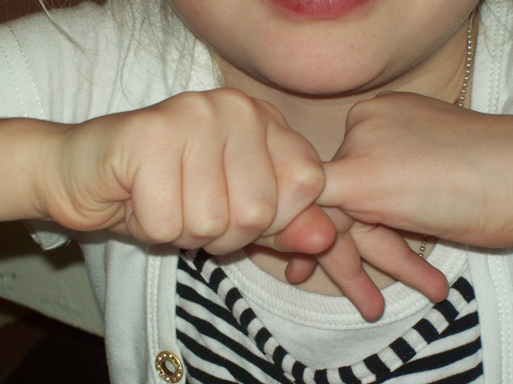 Растягивание
Тренируются весь день 
И бороться им не лень.
Вот какие молодцы,
Настоящие борцы!
Массаж пальцев
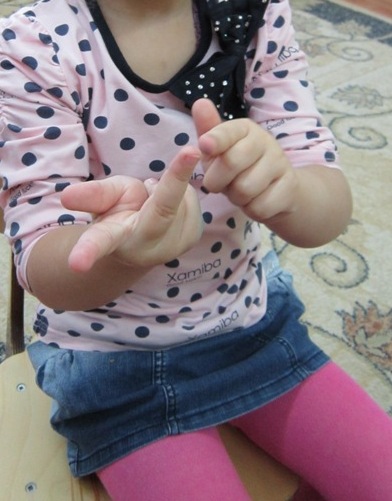 Долго – долго суп варился,
Котелок наш закоптился.
Будем мы его тереть,
Чтобы начал он блестеть.



 Средний палец – старший брат,
Он помочь братишкам рад.
Засучивши рукава,
Начал он колоть дрова.
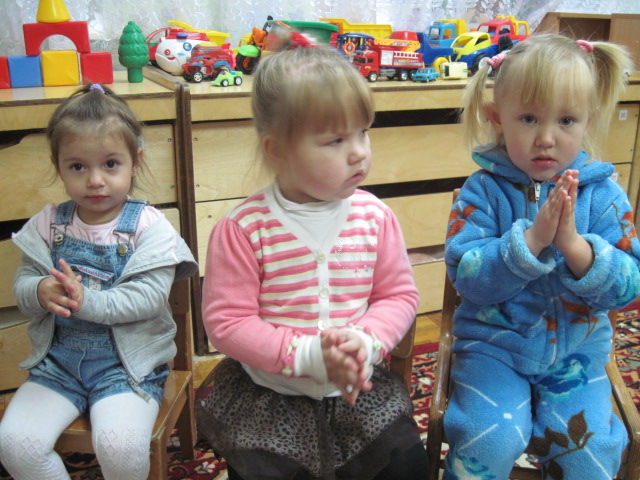 Театр в руке
Рекомендации для проведения упражнений
Поделиться с друзьями:
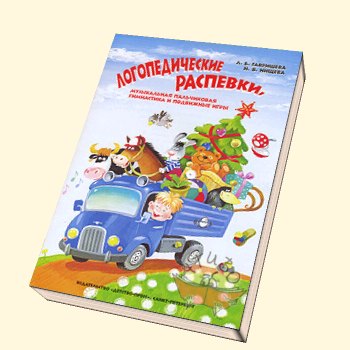 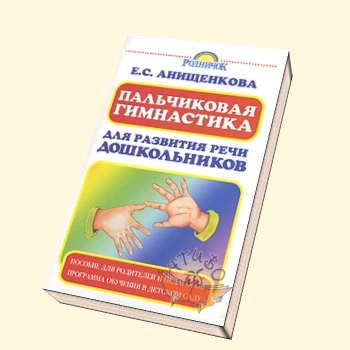 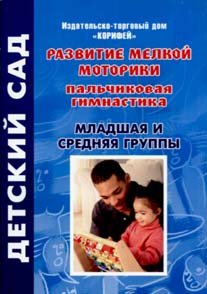 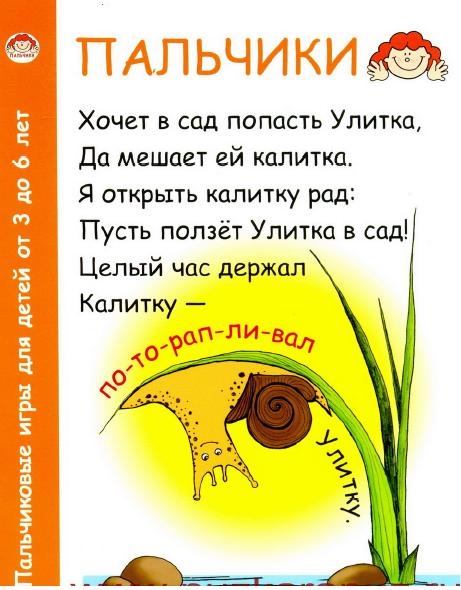 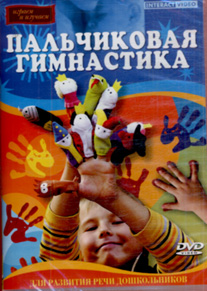 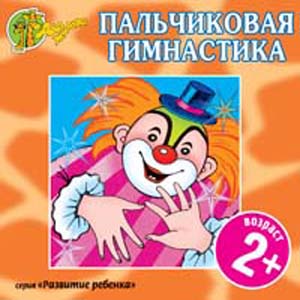 Спасибо за внимание!
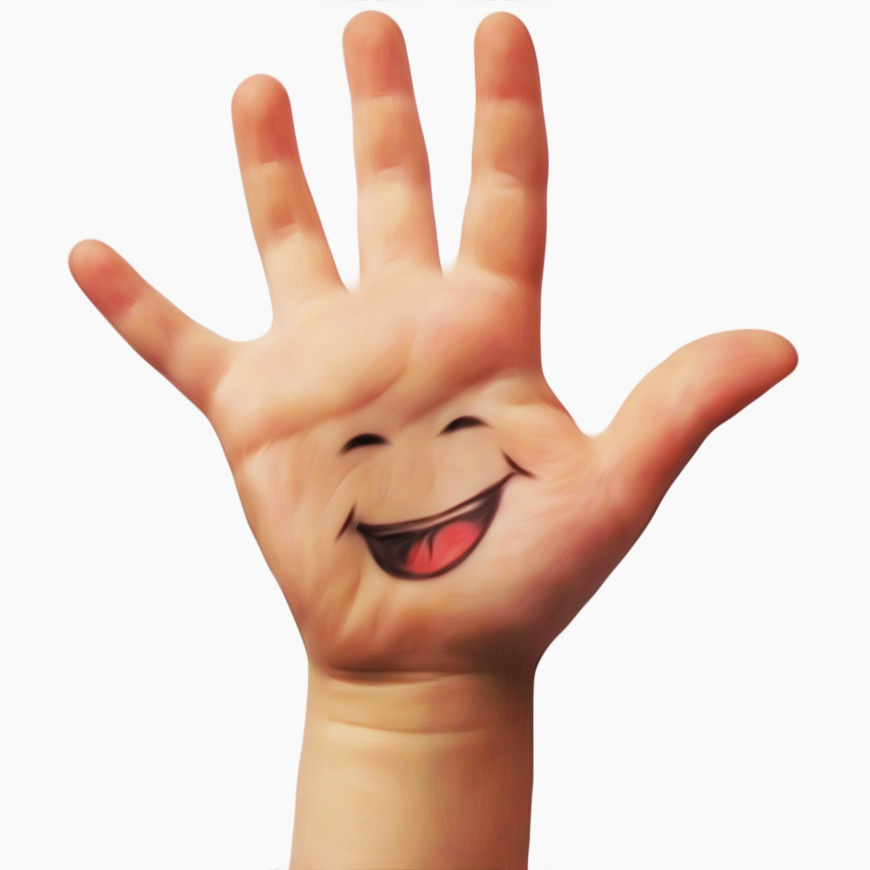